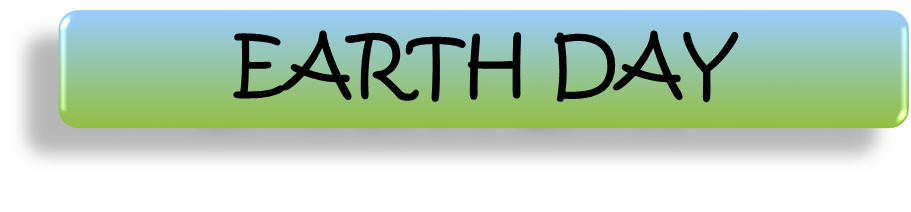 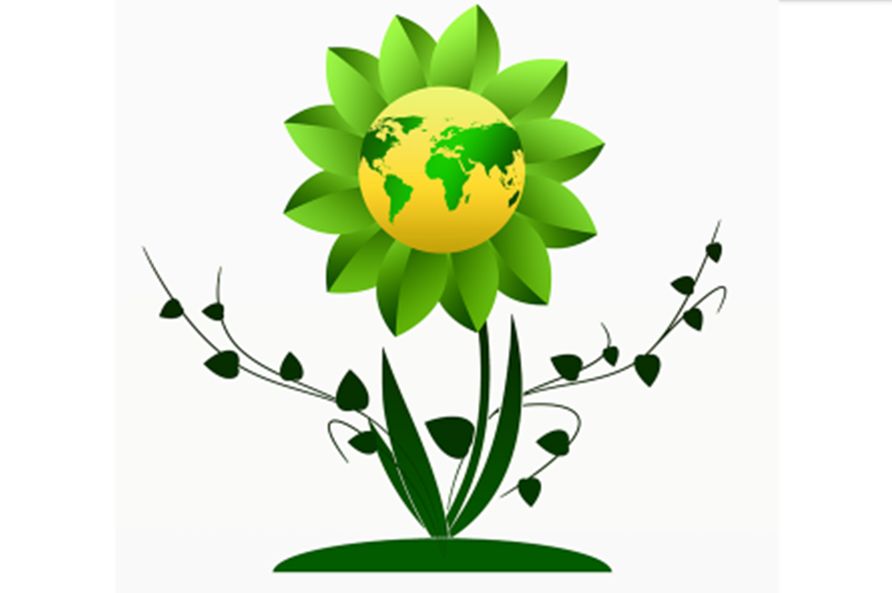 Thank you for purchasing one of my resources. I hope that you find it helpful. If you need to contact me for any reason please email me at inspireandeducate@aol.co.uk



If you are happy with this resource and would like to leave a review for it, as a token of appreciation, you can choose another of my resources for free up to the same value as your purchased resource. Just email me with your user name, the resource you have purchased and reviewed and the resource you would like for free.
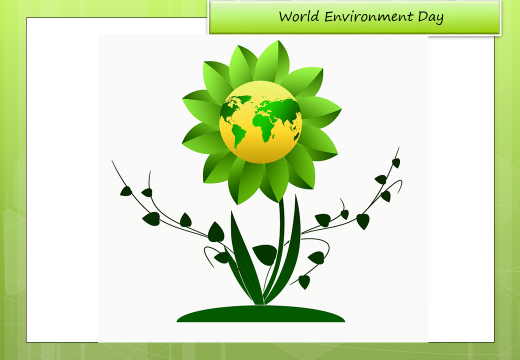 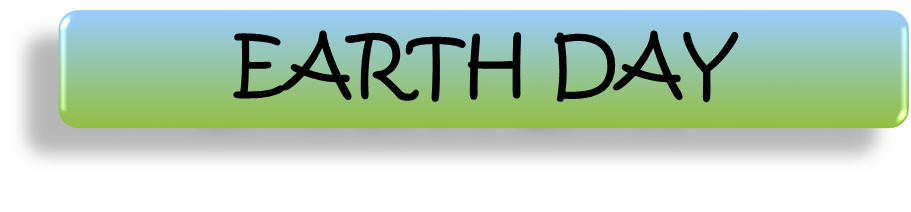 There are two Earth Days. The United Nations celebrates Earth Day each year on the March equinox. Another  ‘Earth Day’ is celebrated each year on 22nd April.
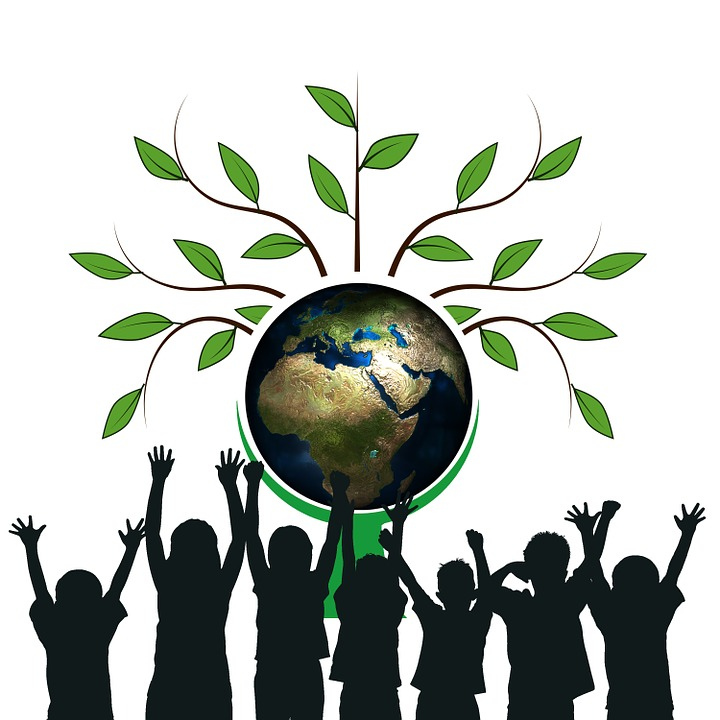 Earth Day takes place very year on the 22nd of April. was founded to make people think about the planet earth and how to look after it.
[Speaker Notes: https://www.flickr.com/photos/usembassyta/6950015134/sizes/l]
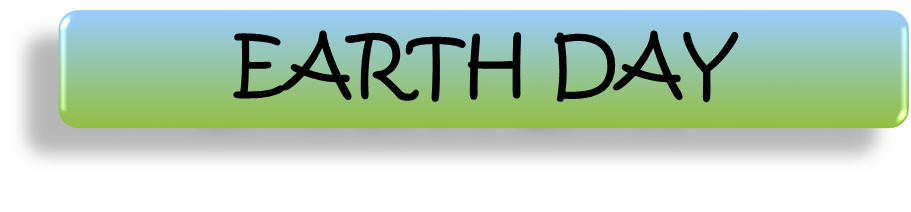 There are two Earth Days. The United Nations celebrates Earth Day each year on the March equinox. Another  ‘Earth Day’ is celebrated each year on 22nd April.
Today, more than 193 countries around the world take part in Earth Day.
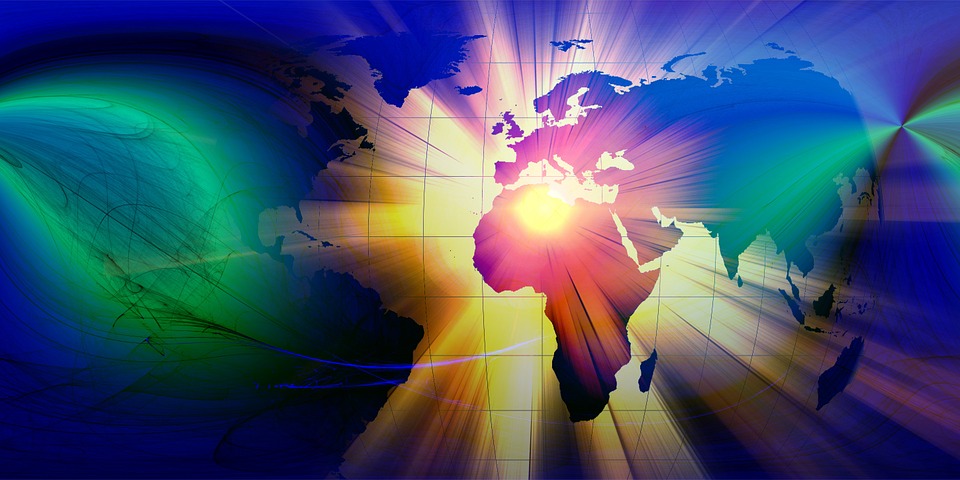 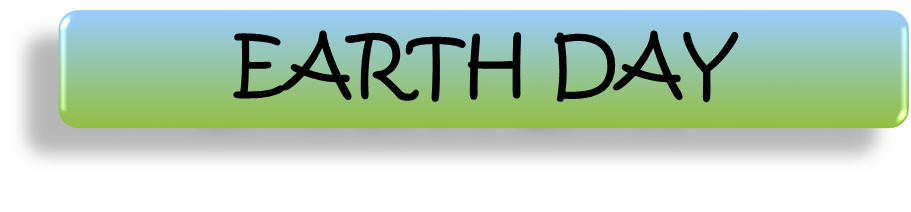 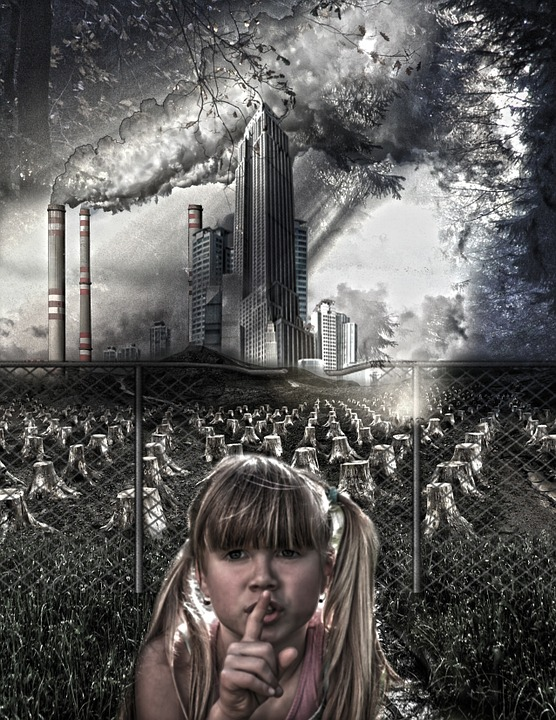 There are two Earth Days. The United Nations celebrates Earth Day each year on the March equinox. Another  ‘Earth Day’ is celebrated each year on 22nd April.
Earth Day helps people to think about the things humans do that harm the earth and how we can make things better.
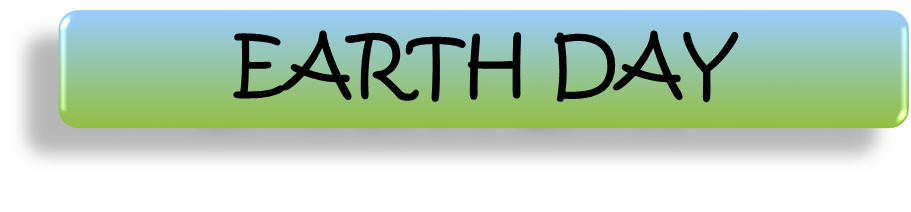 There are two Earth Days. The United Nations celebrates Earth Day each year on the March equinox. Another  ‘Earth Day’ is celebrated each year on 22nd April.
Things like plastic pollution.
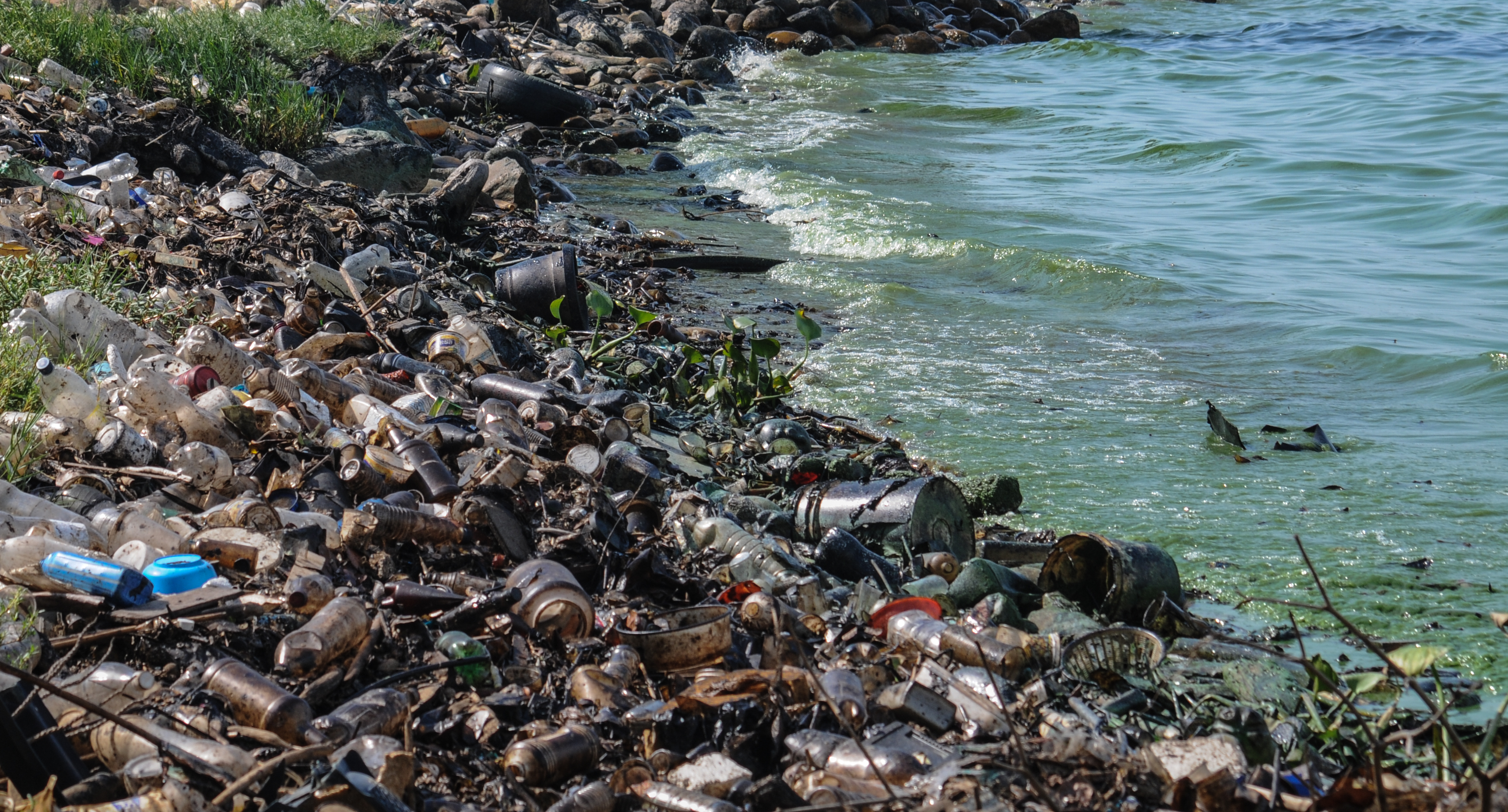 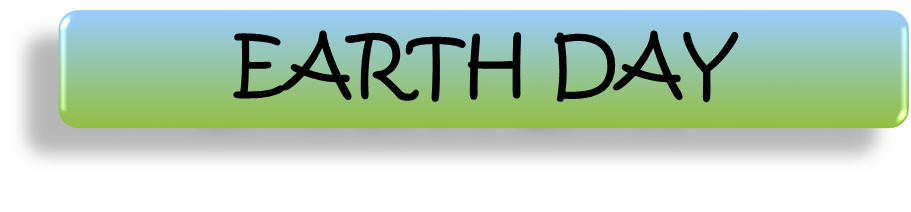 There are two Earth Days. The United Nations celebrates Earth Day each year on the March equinox. Another  ‘Earth Day’ is celebrated each year on 22nd April.
Cutting down too many trees.
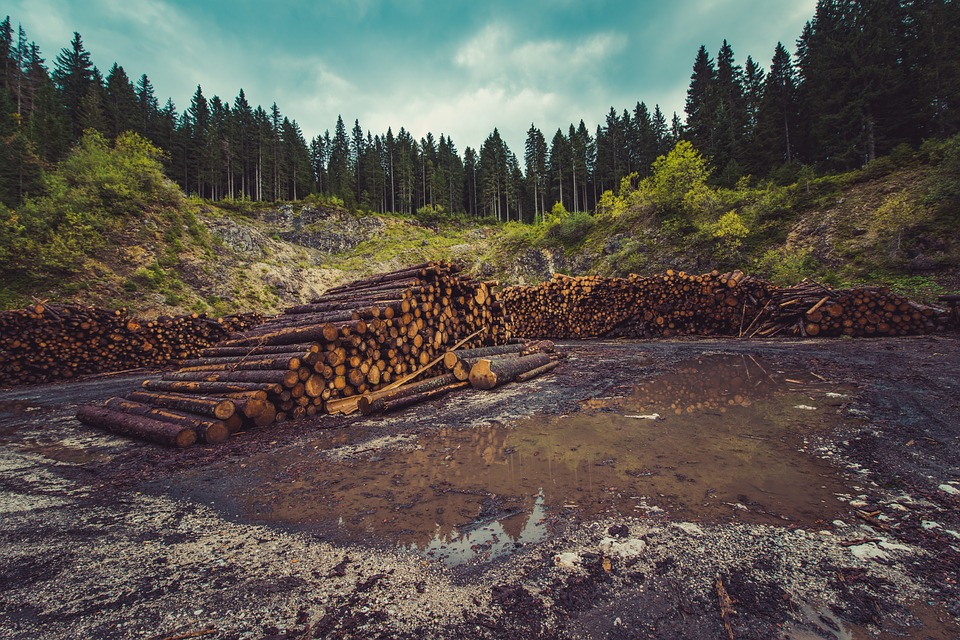 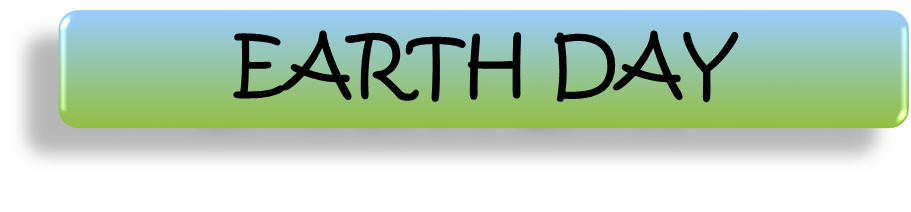 There are two Earth Days. The United Nations celebrates Earth Day each year on the March equinox. Another  ‘Earth Day’ is celebrated each year on 22nd April.
When areas are harmed it affects the plants and animals that live there.
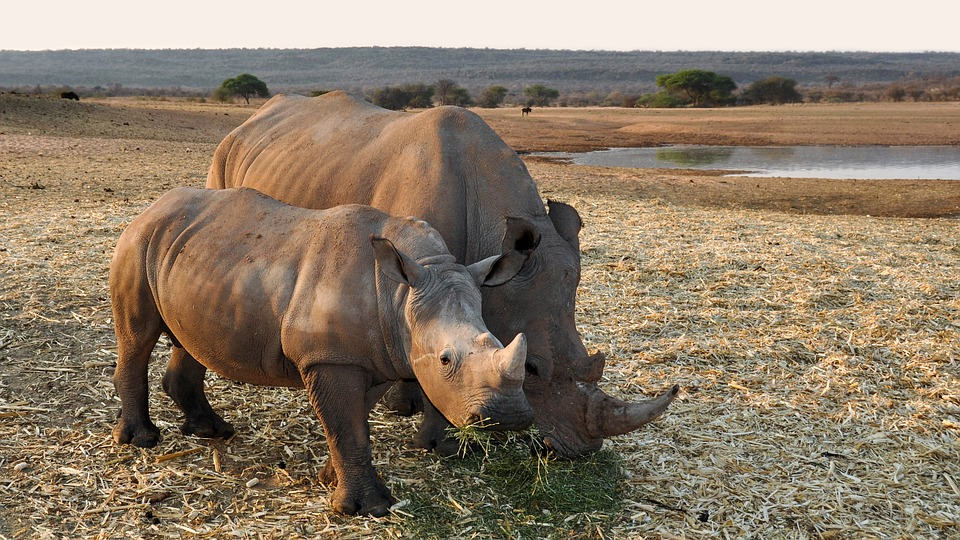 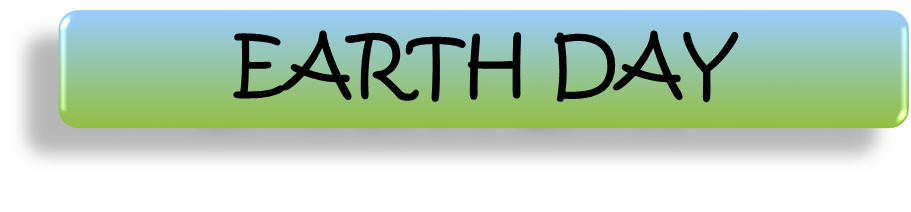 There are two Earth Days. The United Nations celebrates Earth Day each year on the March equinox. Another  ‘Earth Day’ is celebrated each year on 22nd April.
It is dangerous to wildlife and can lead to animals, birds and insects becoming extinct.
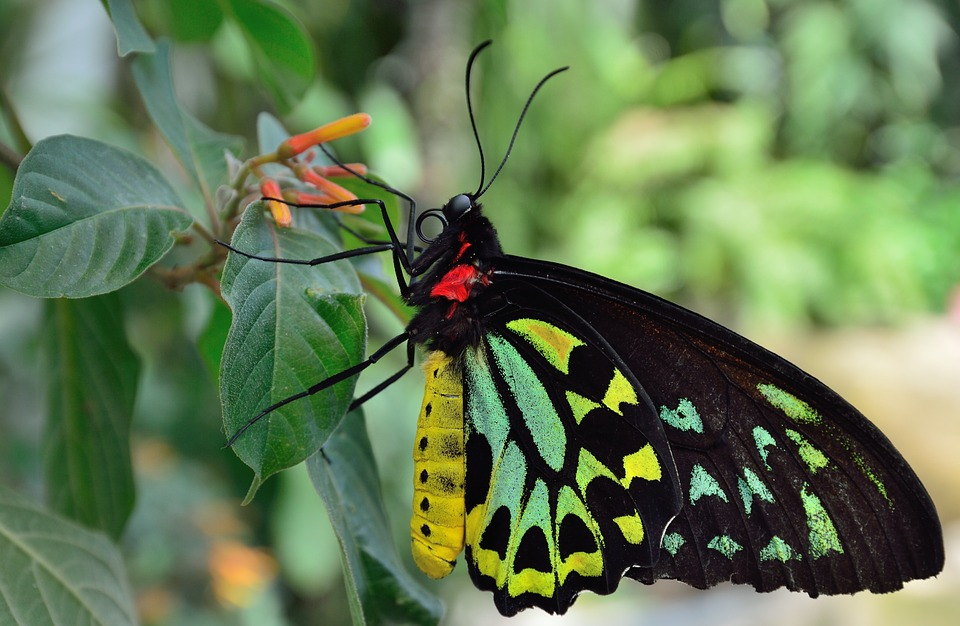 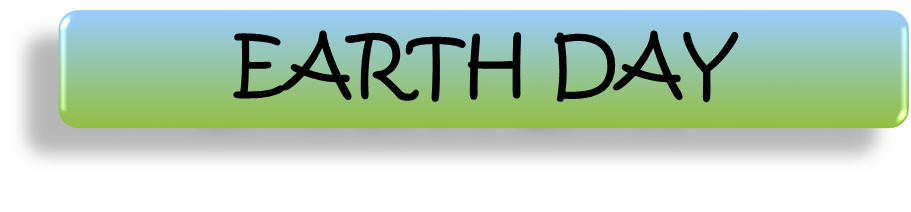 There are two Earth Days. The United Nations celebrates Earth Day each year on the March equinox. Another  ‘Earth Day’ is celebrated each year on 22nd April.
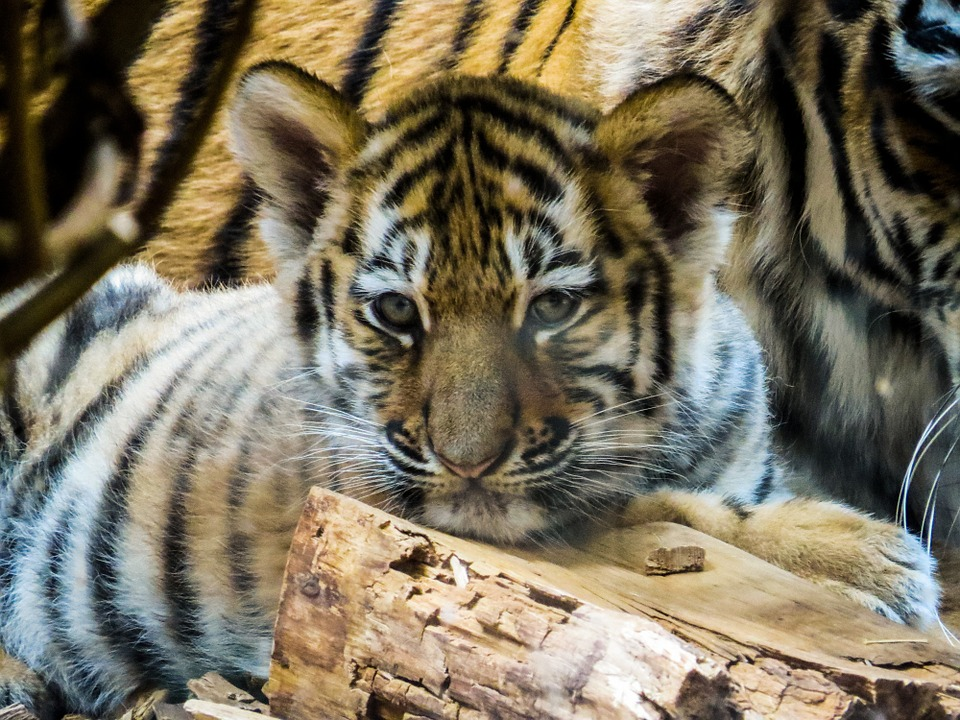 Four types of  tiger have become extinct due to humans harming the earth and hunting for animals.
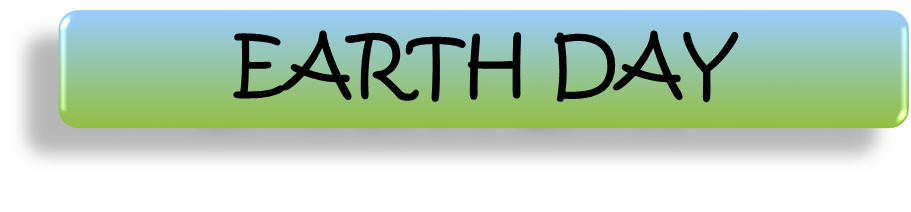 There are two Earth Days. The United Nations celebrates Earth Day each year on the March equinox. Another  ‘Earth Day’ is celebrated each year on 22nd April.
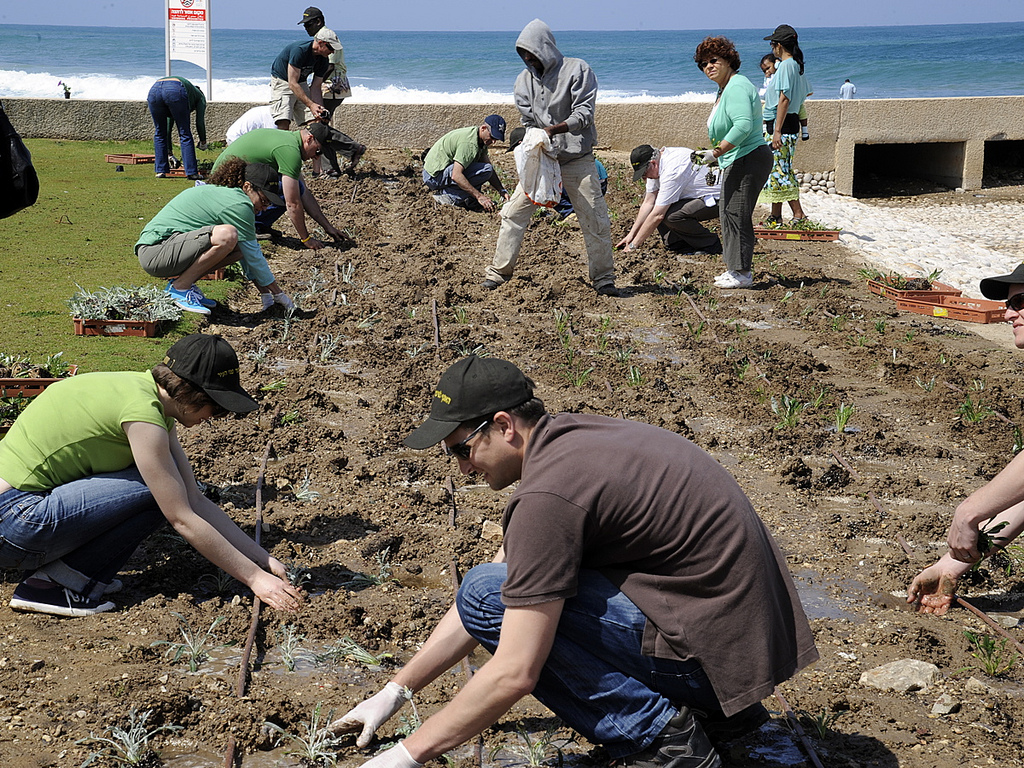 On Earth Day people do things to make the earth better.  Here a garden is being planted in Israel.
[Speaker Notes: https://www.flickr.com/photos/usembassyta/7096087317/sizes/l]
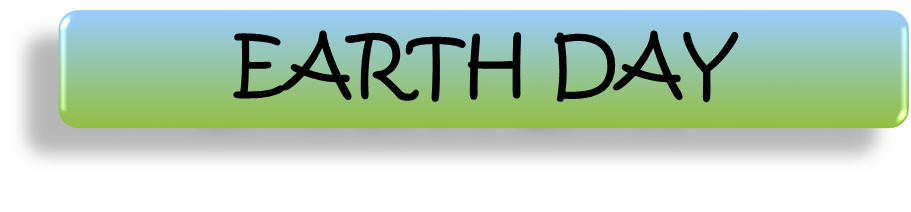 There are two Earth Days. The United Nations celebrates Earth Day each year on the March equinox. Another  ‘Earth Day’ is celebrated each year on 22nd April.
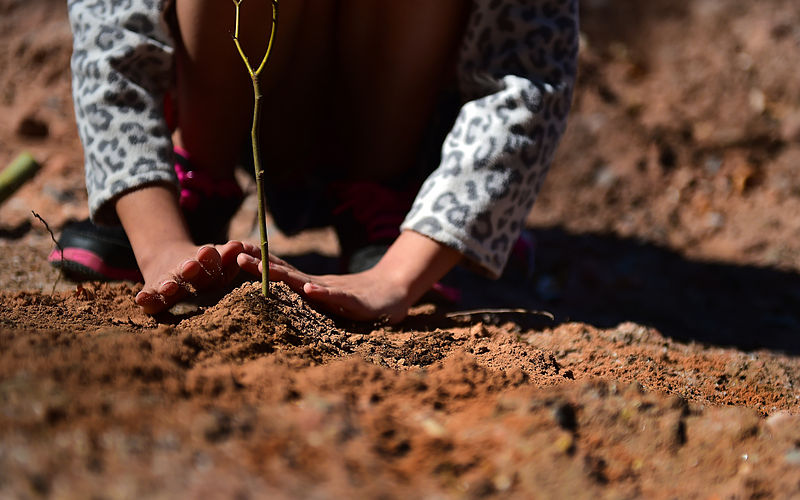 2020 marked the 50th anniversary of Earth Day. To mark 50 years, Earth Day Network set a goal of planting 7.8 billion trees - one tree for every person on earth.
[Speaker Notes: https://commons.wikimedia.org/wiki/File:RES_students_plant_trees_for_Earth_Day_150422-F-NH180-003.jpg]
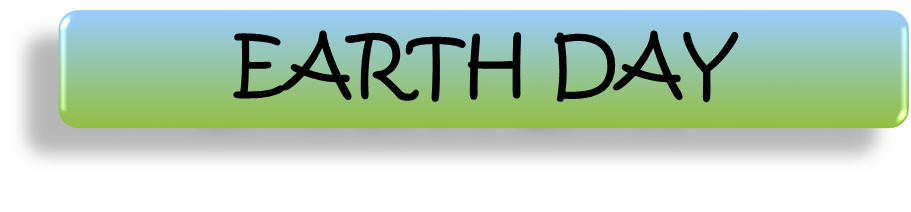 Each year Earth Day has a theme. In 2022 and 2023 the Earth Day theme was ‘Invest in Our Planet’. It encouraged governments, businesses and people to develop and use green solutions to help to combat climate change.
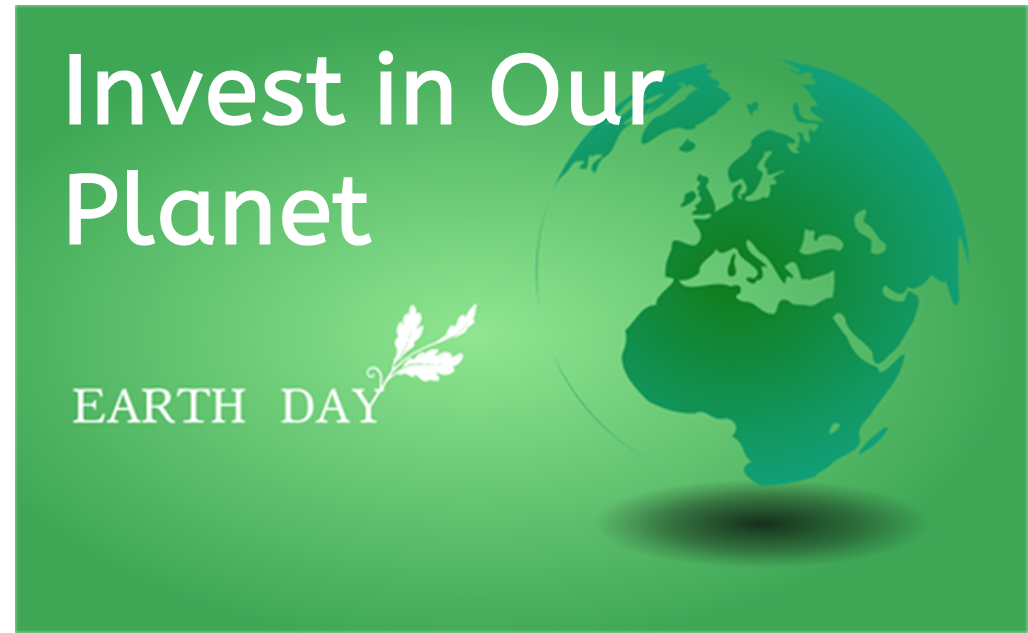 [Speaker Notes: https://www.flickr.com/photos/unarmedcivilian/8636951093]
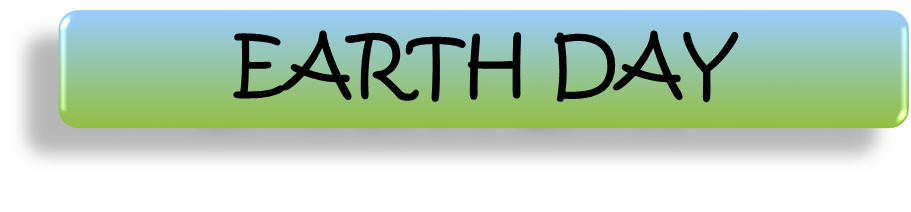 The Earth Day theme for 2024 is “Planet v Plastics”. It is encouraging countries, governments, organisations and individuals to take action to reduce plastic production by 60% by 2040.
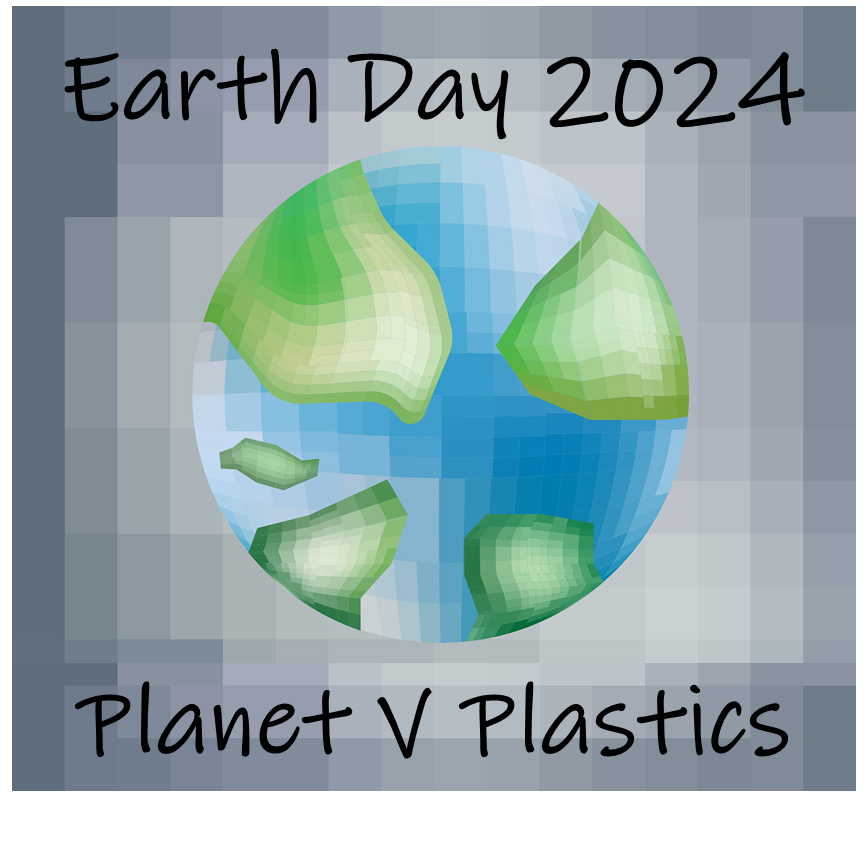 [Speaker Notes: https://www.flickr.com/photos/unarmedcivilian/8636951093]
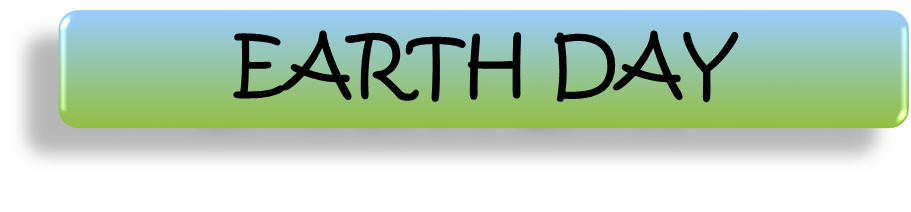 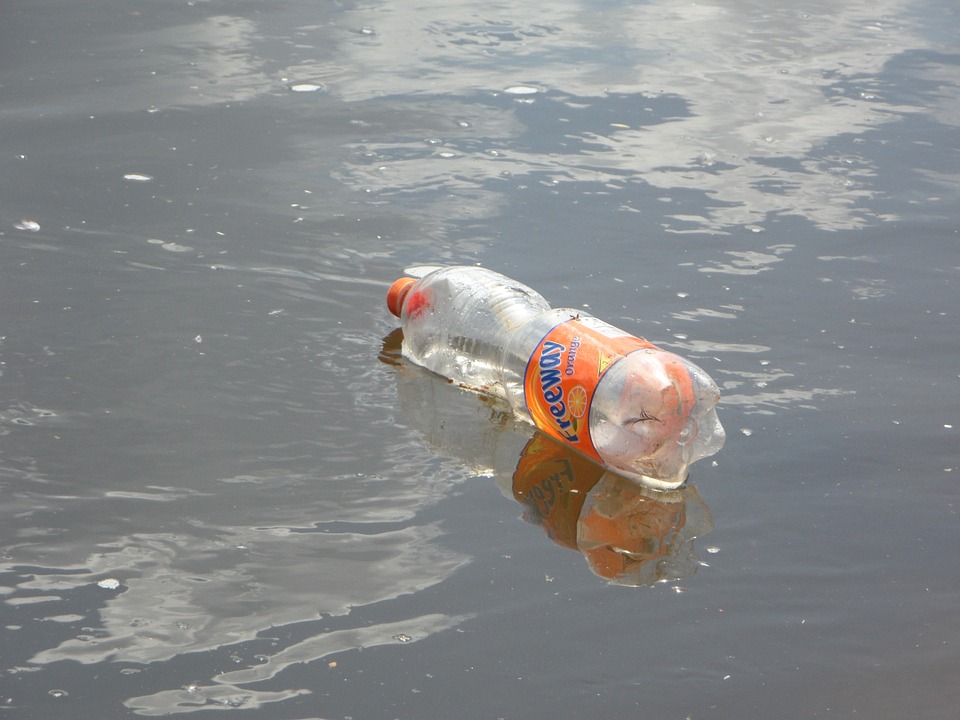 Plastic objects that we use once and throw away are a growing world-wide problem.
[Speaker Notes: https://www.flickr.com/photos/jurvetson/134466058/sizes/l]
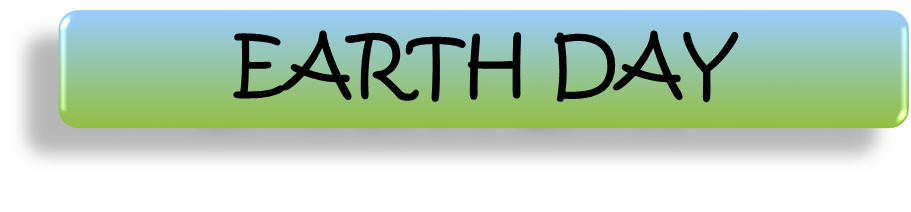 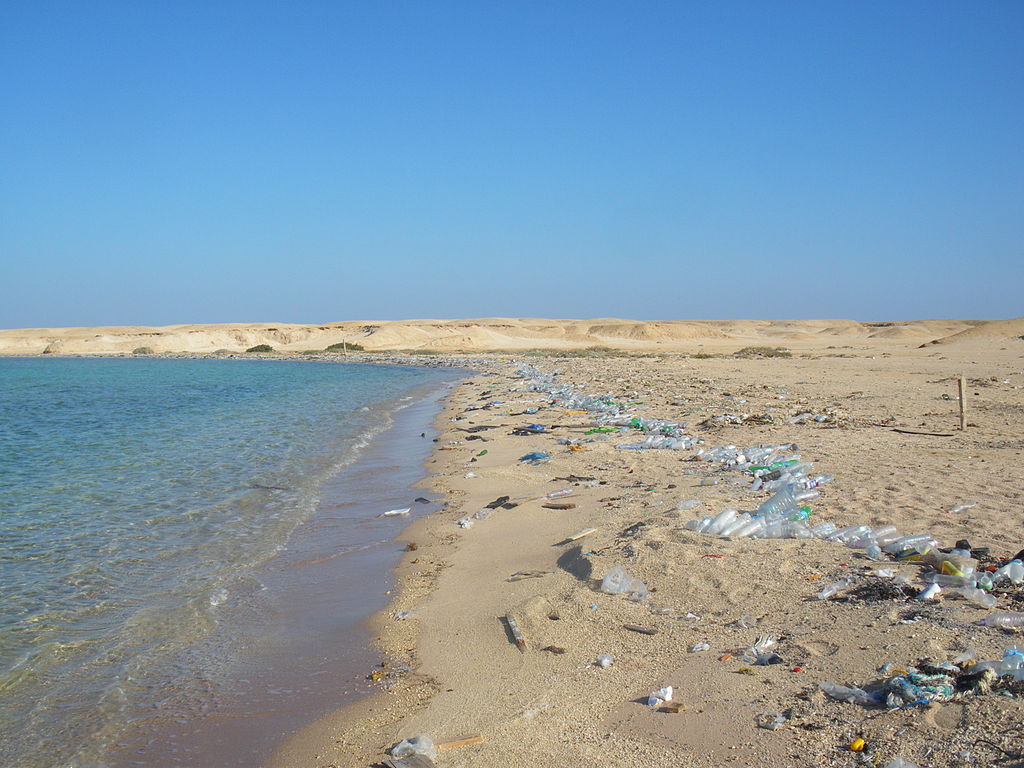 Every square mile of the sea has more than 46,000 pieces of plastic in it.
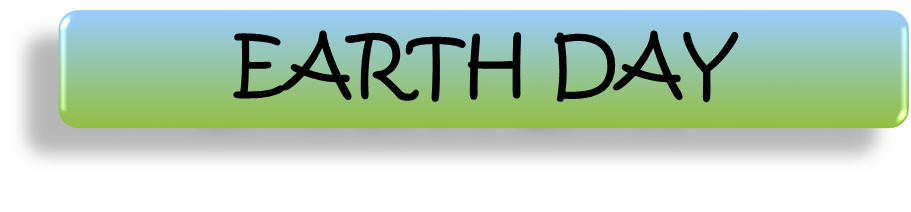 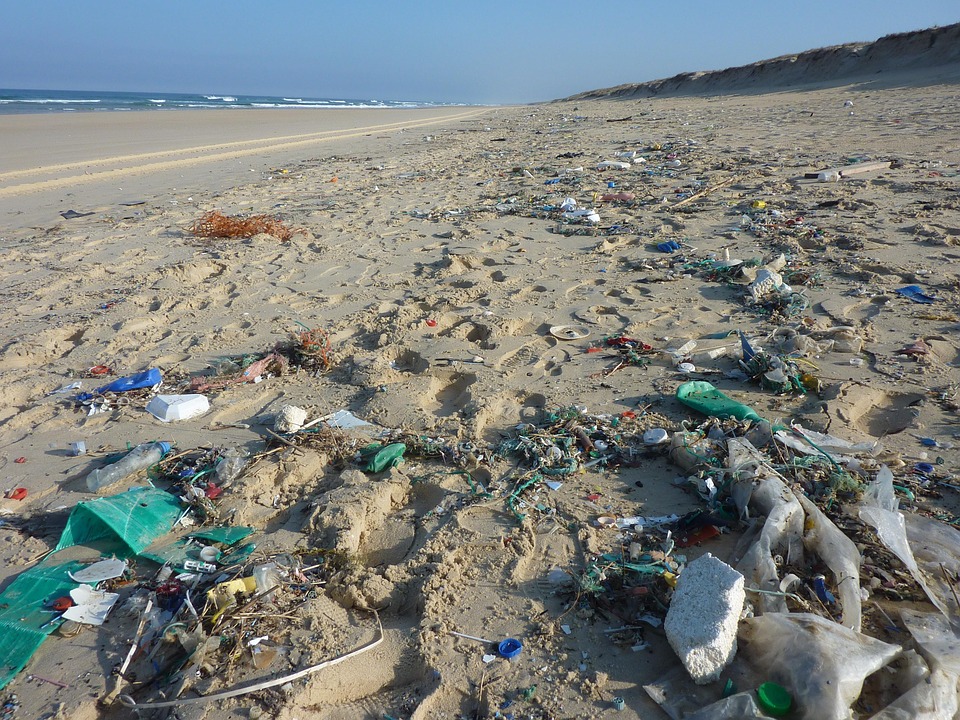 About 8 million tons of plastic goes into the oceans each year.
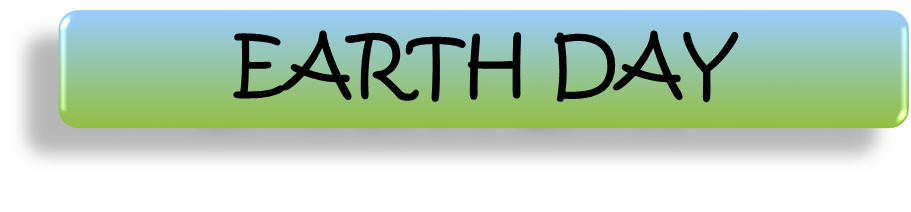 The chemicals used in some plastics are harmful to human health and have been linked with cancer. Plastics also harm animals, birds, and sea creatures.
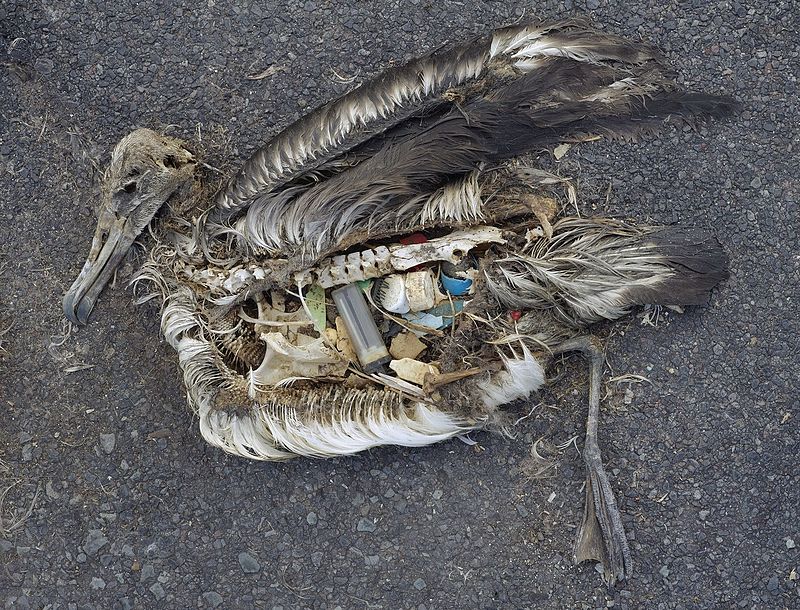 [Speaker Notes: Von Chris Jordan (via U.S. Fish and Wildlife Service Headquarters) / CC BY 2.0 - Albatross at Midway Atoll RefugePhoto taken by Chris JordanUploaded by Foerster, Gemeinfrei, https://commons.wikimedia.org/w/index.php?curid=26762401]
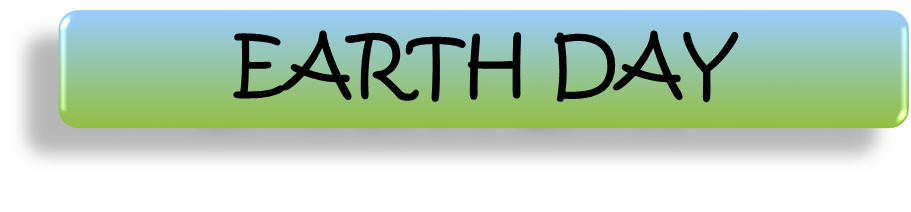 More than 500 billion plastic bags were produced worldwide in 2023. That is equal to one million bags per minute. Most plastic bags are used for a very short time yet take hundreds of years to break down.
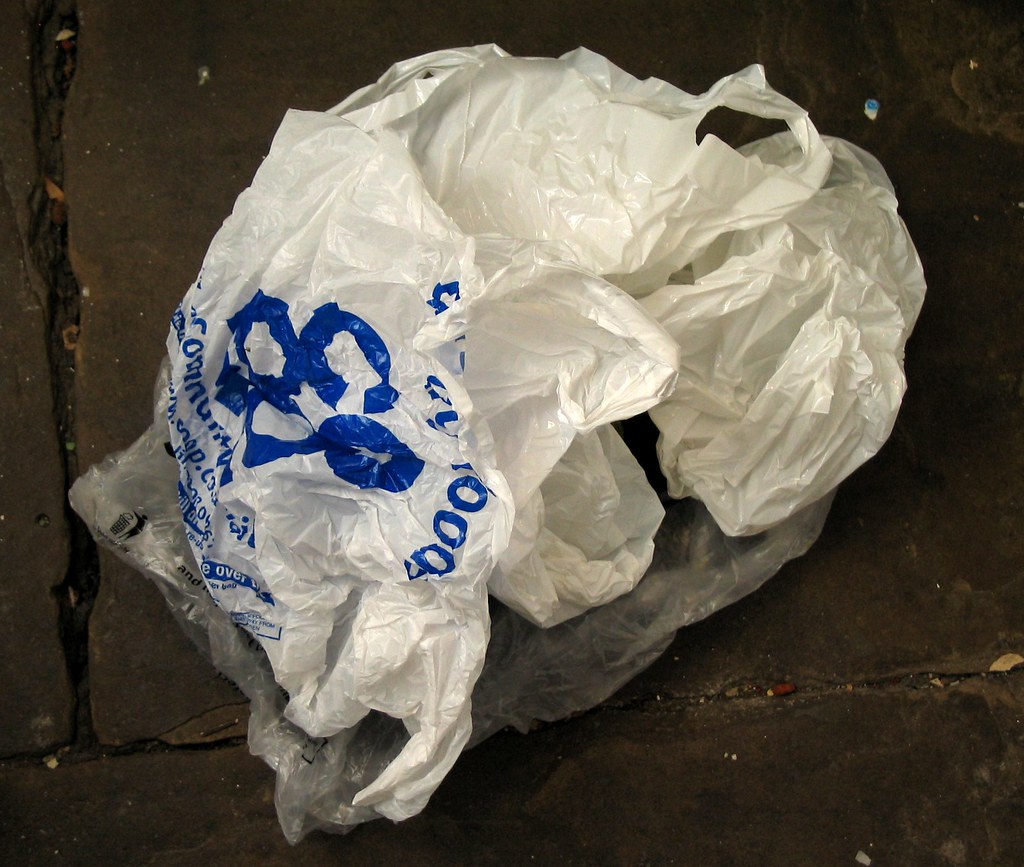 [Speaker Notes: https://www.flickr.com/photos/recyclethis/167934944]
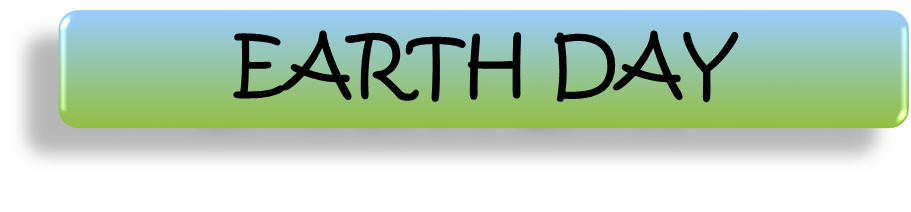 At least 11 million tons of plastic are dumped into our oceans every year. That is equal to dumping one refuse truck full of plastic into the ocean every minute. If nothing is done, this will increase to two trucks a minute by 2030 and four per minute by 2050.
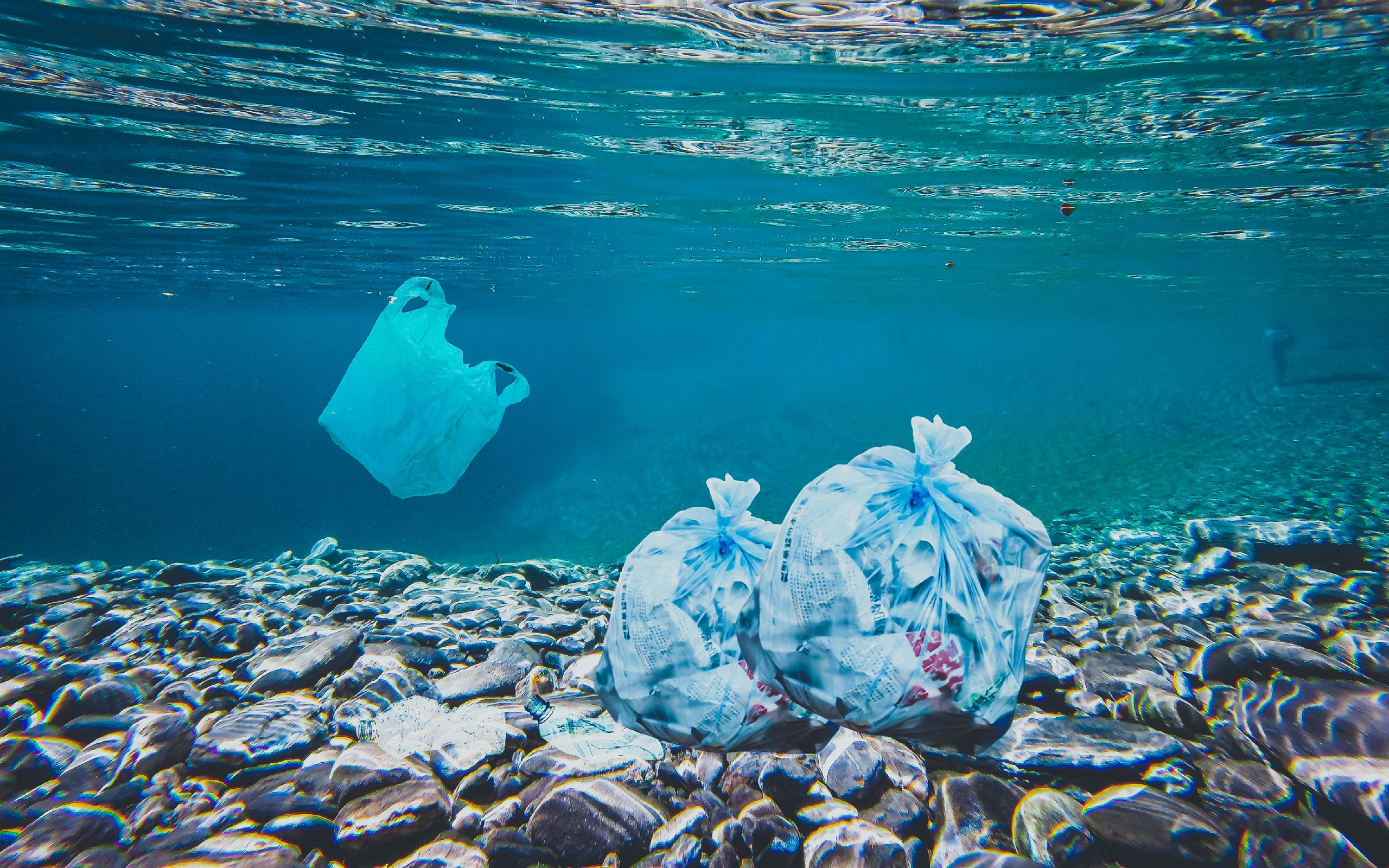 [Speaker Notes: https://www.flickr.com/photos/unarmedcivilian/8636951093]
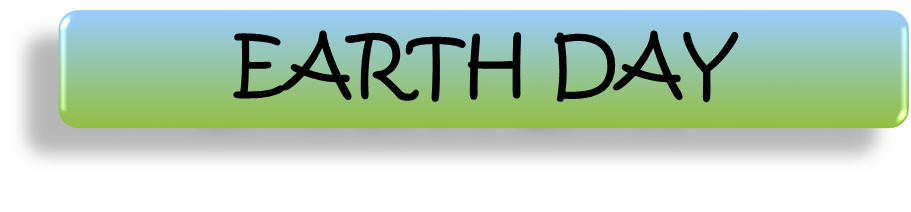 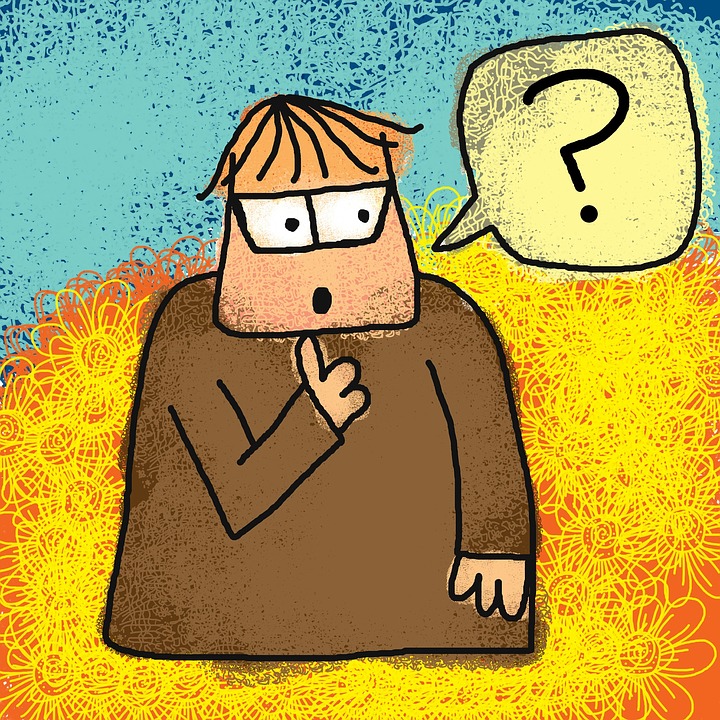 So, what can we do to reduce plastic production?
[Speaker Notes: https://www.flickr.com/photos/planeta/7188495344/sizes/l]
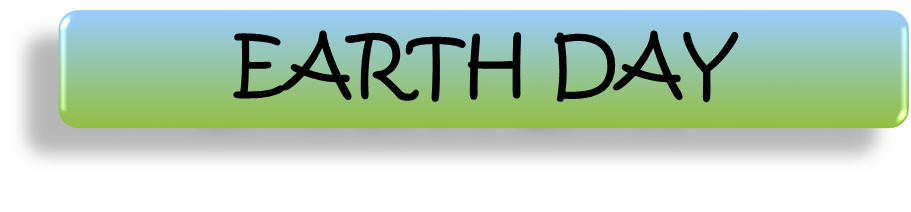 We could ask the local shops, cafes and restaurants we visit to stop using plastic packaging. We could refuse plastic cutlery, straws and cups and tell them why.
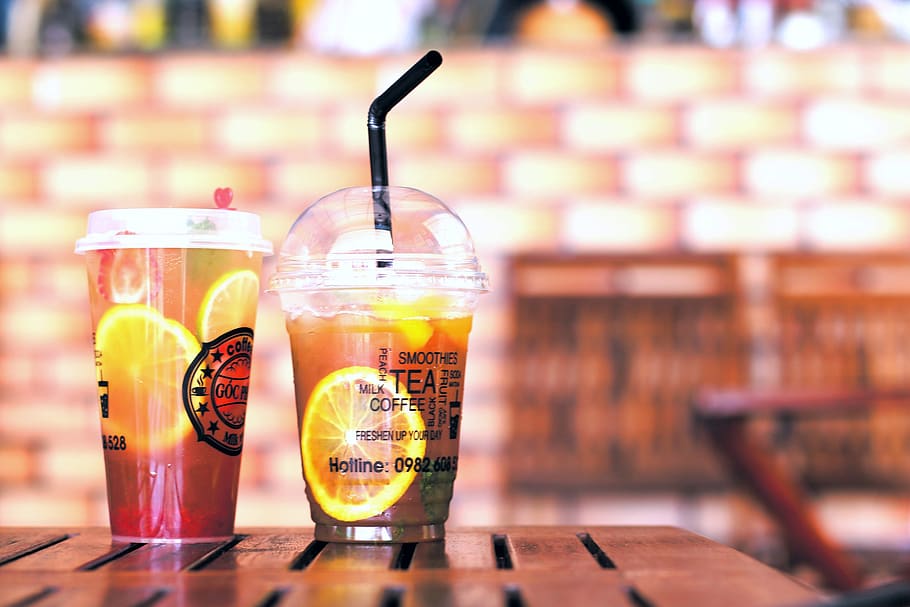 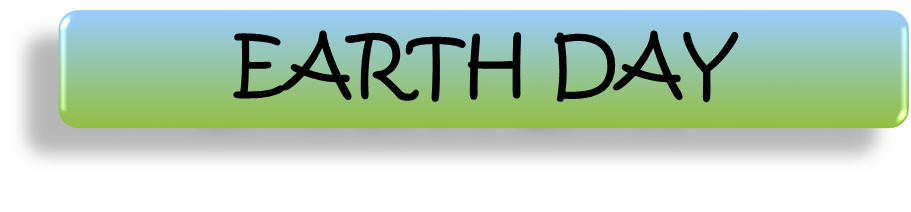 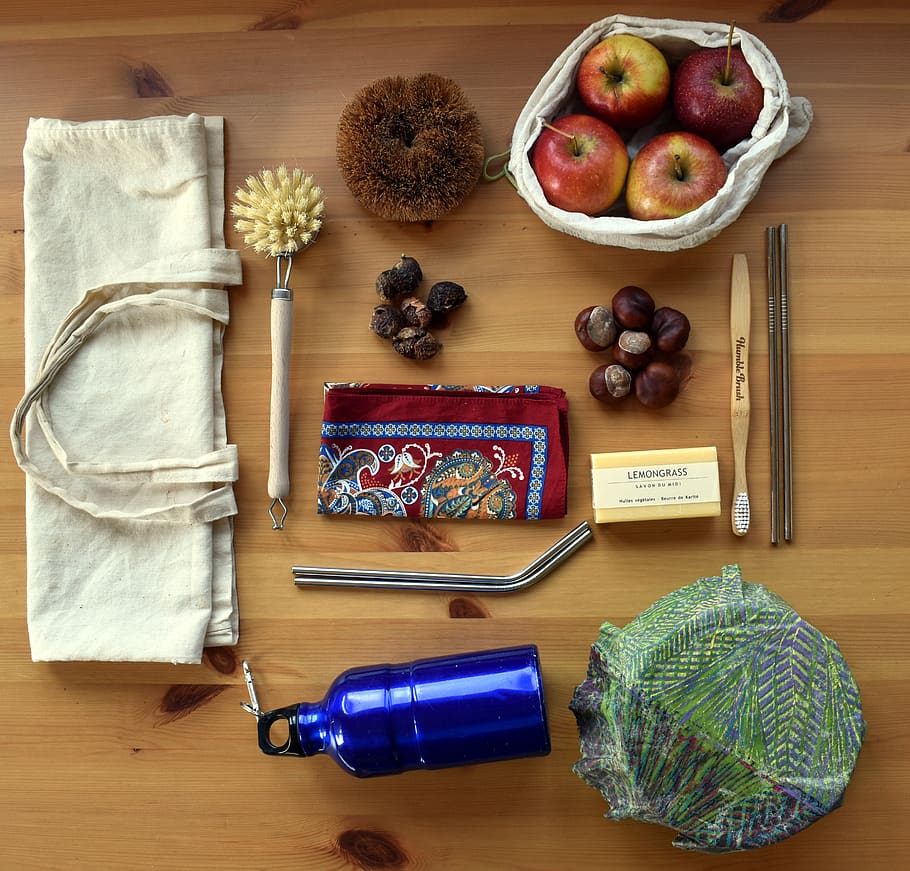 When shopping we could choose food with no plastic packaging and buy plastic free products.
[Speaker Notes: https://www.pxfuel.com/en/free-photo-xtkxb]
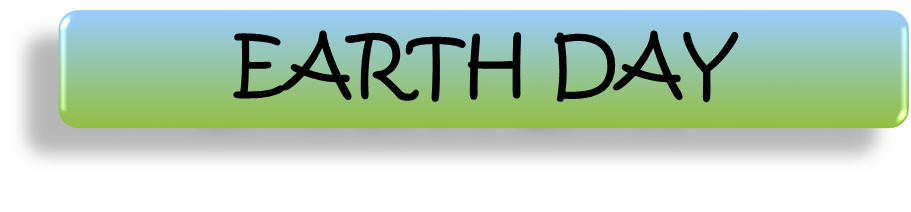 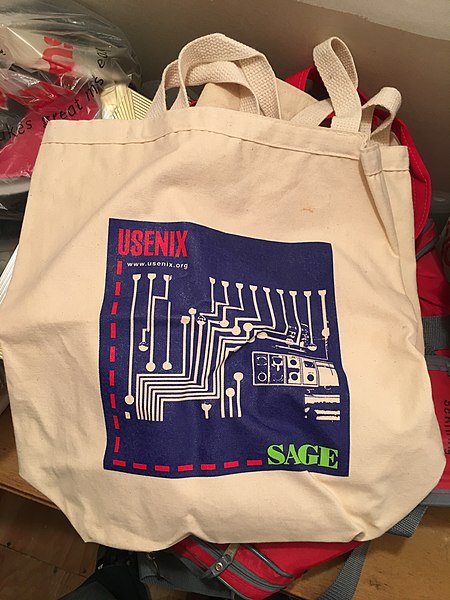 We could use a reusable bag for our shopping.
[Speaker Notes: https://commons.wikimedia.org/wiki/File:Behttps://commons.wikimedia.org/wiki/File:USENIX_tote_bag.jpgach_plastic_waste_9.jpg]
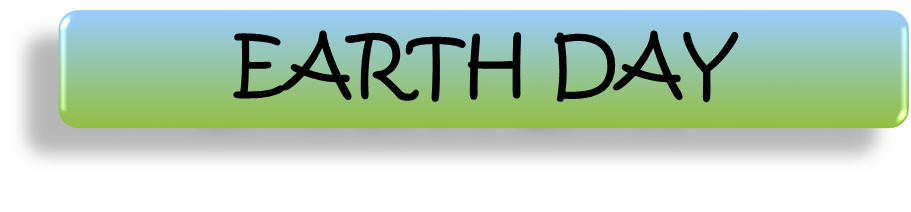 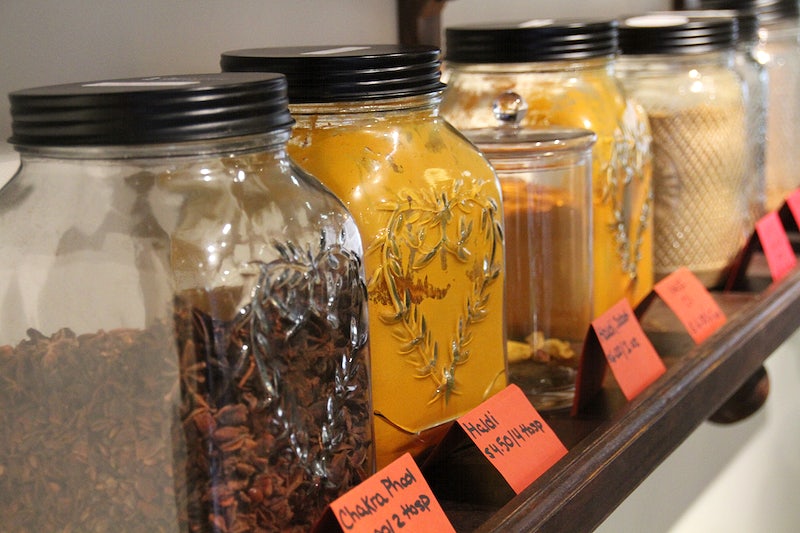 We could buy loose products and take a re-usable container to put them in.
[Speaker Notes: https://commons.wikimedia.org/wiki/File:Beach_plastic_waste_9.jpg]
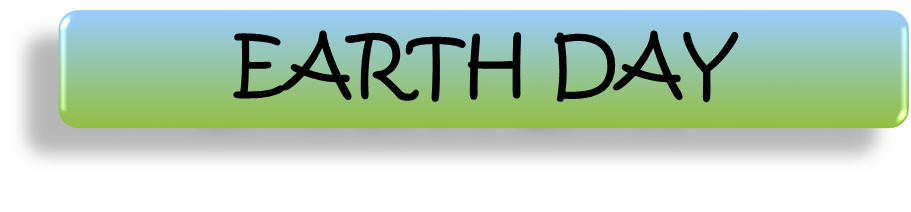 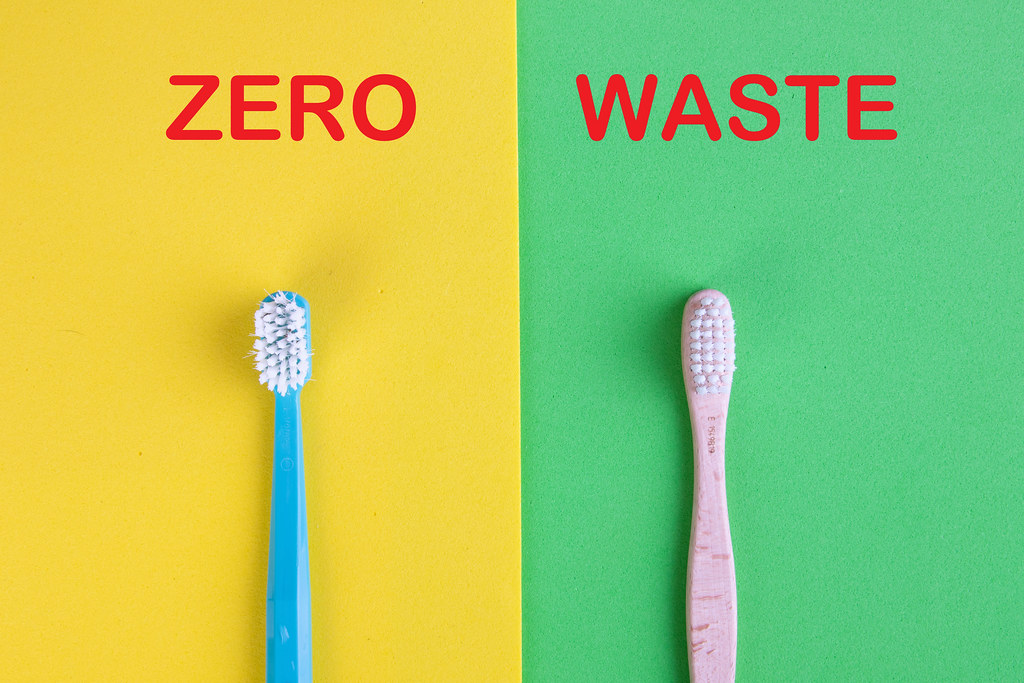 We could try to change to a zero-waste lifestyle. We could use bamboo toothbrushes instead of plastic toothbrushes.
[Speaker Notes: https://www.flickr.com/photos/30478819@N08/48551776982]
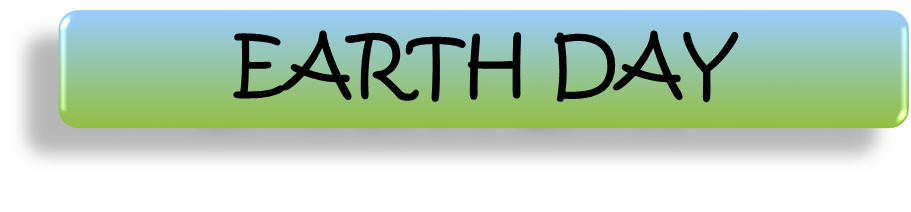 We could choose plastic-free personal care products such as soap and shampoo bars.
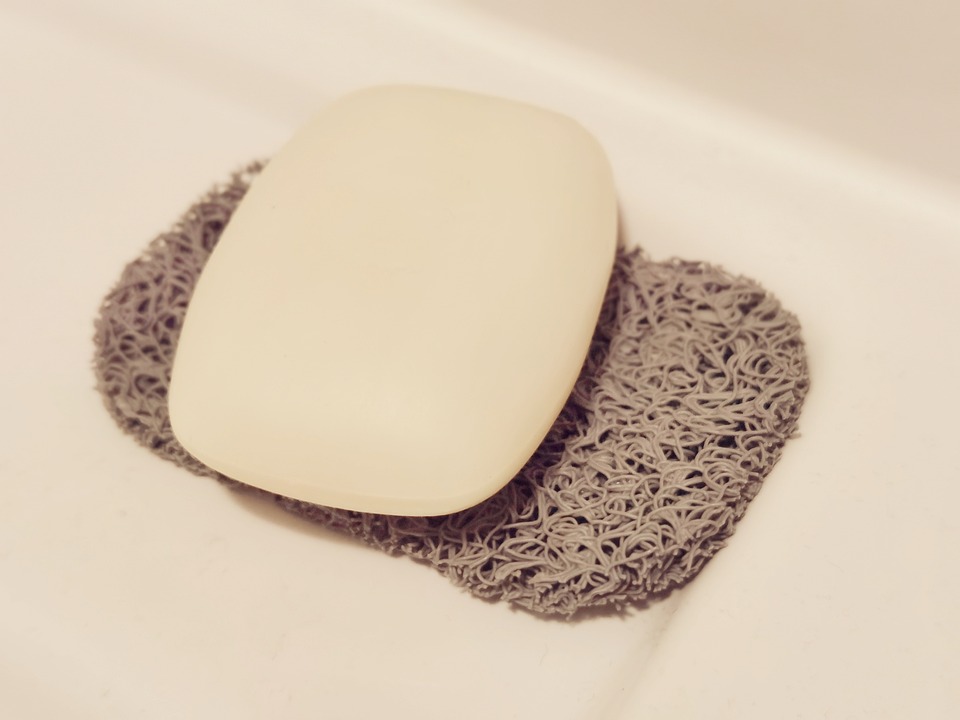 [Speaker Notes: https://pixabay.com/sv/photos/tv%c3%a5l-plast-gratis-rakning-underh%c3%a5ll-6261658/]
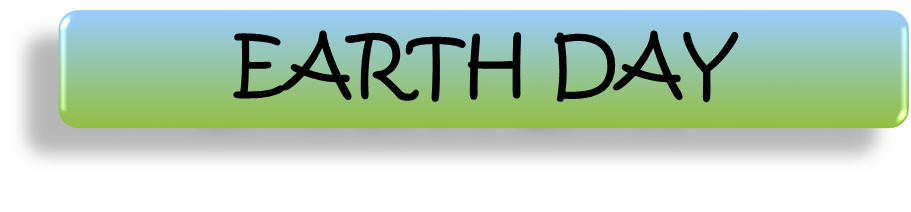 We can use Earth Day as a time to think about our own impact on the environment.
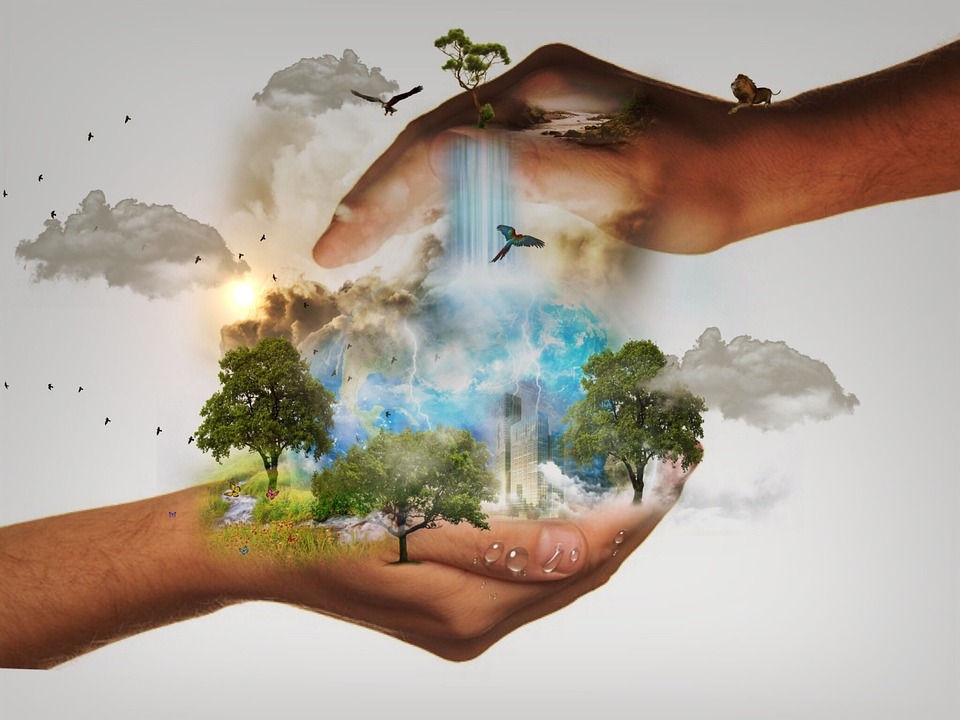 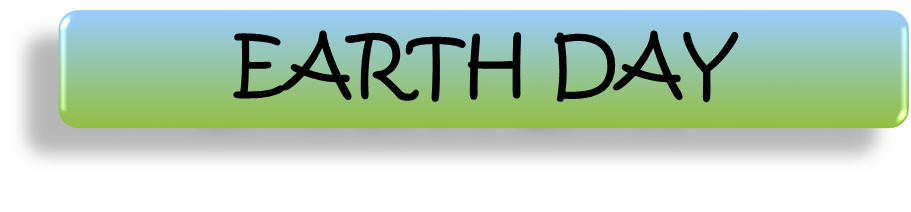 There are two Earth Days. The United Nations celebrates Earth Day each year on the March equinox. Another  ‘Earth Day’ is celebrated each year on 22nd April.
We can do many things to help improve our environment. We can help by recycling.
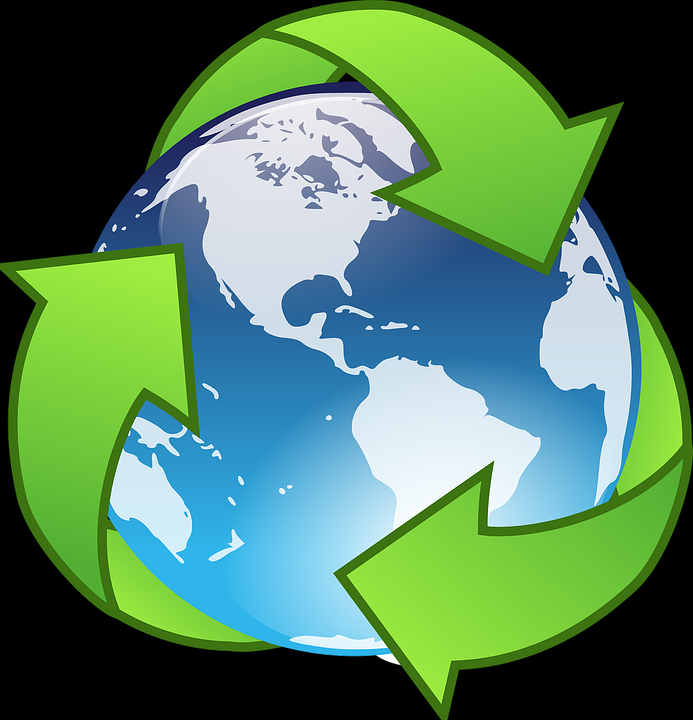 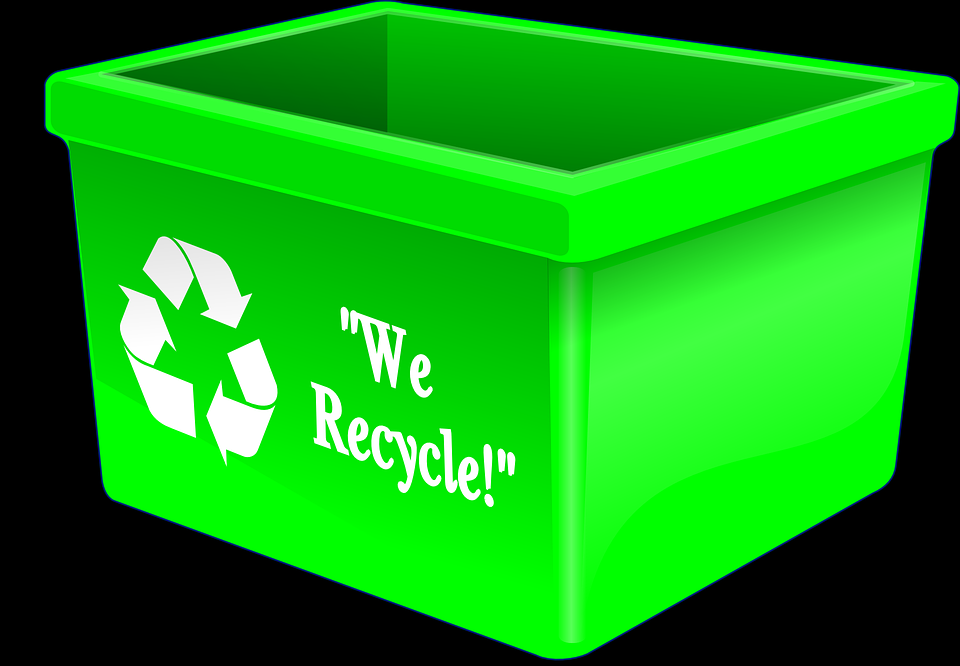 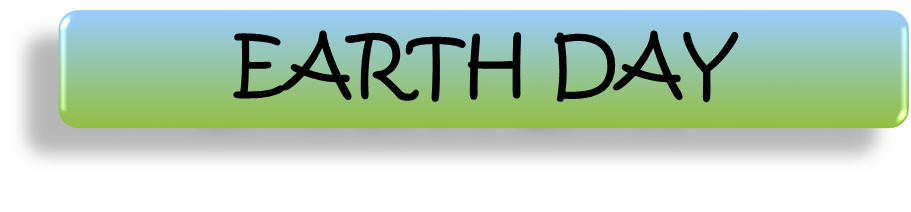 Recycling one ton of paper saves between 15 and 17 mature trees.
There are two Earth Days. The United Nations celebrates Earth Day each year on the March equinox. Another  ‘Earth Day’ is celebrated each year on 22nd April.
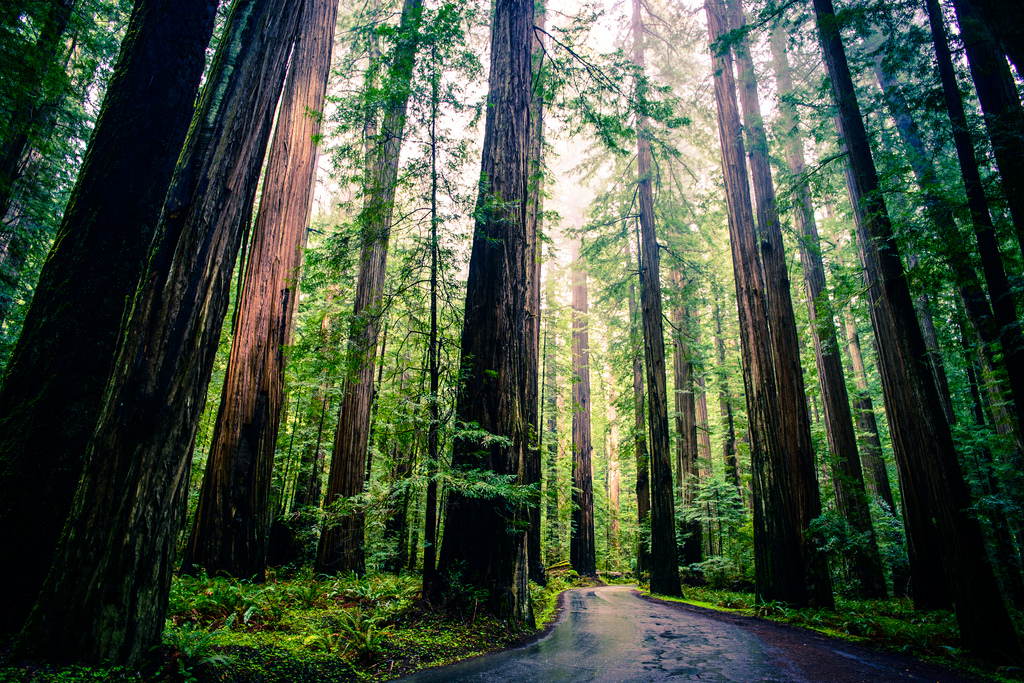 [Speaker Notes: https://www.flickr.com/photos/michaelbalint/8634008094/sizes/l]
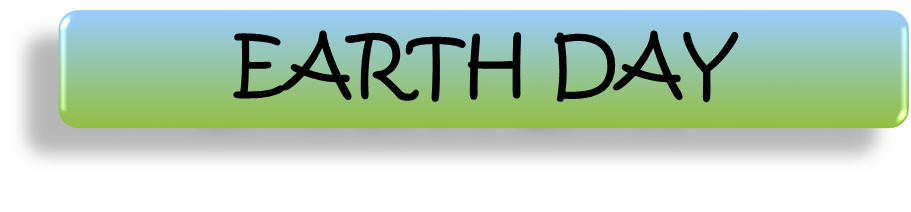 There are two Earth Days. The United Nations celebrates Earth Day each year on the March equinox. Another  ‘Earth Day’ is celebrated each year on 22nd April.
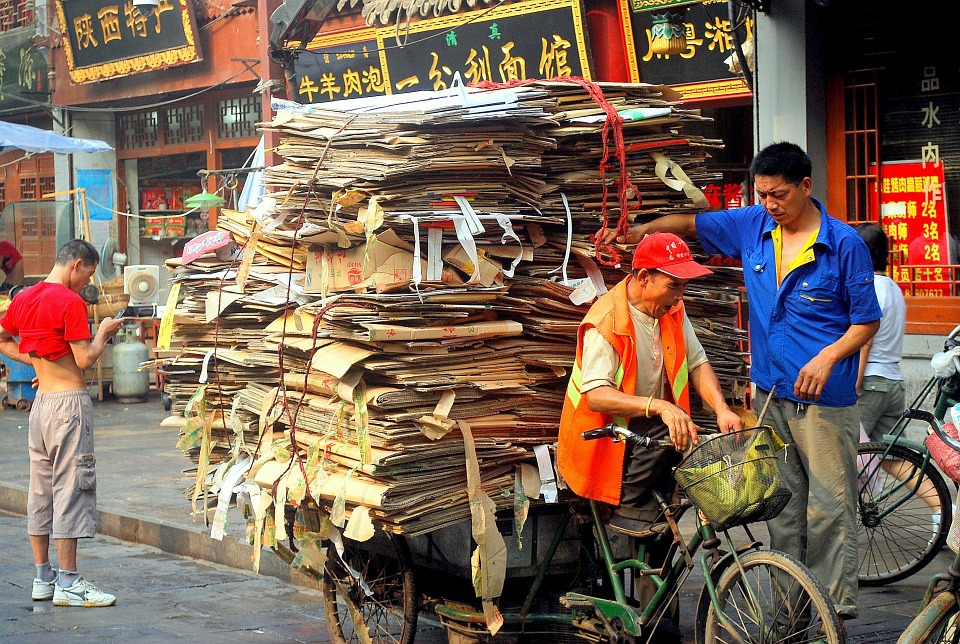 Recycling one ton of paper can save enough energy to heat a home for six months.
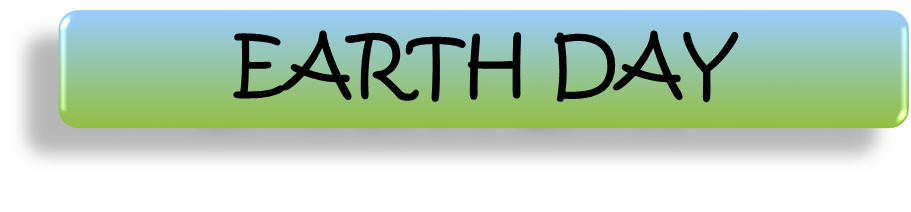 There are two Earth Days. The United Nations celebrates Earth Day each year on the March equinox. Another  ‘Earth Day’ is celebrated each year on 22nd April.
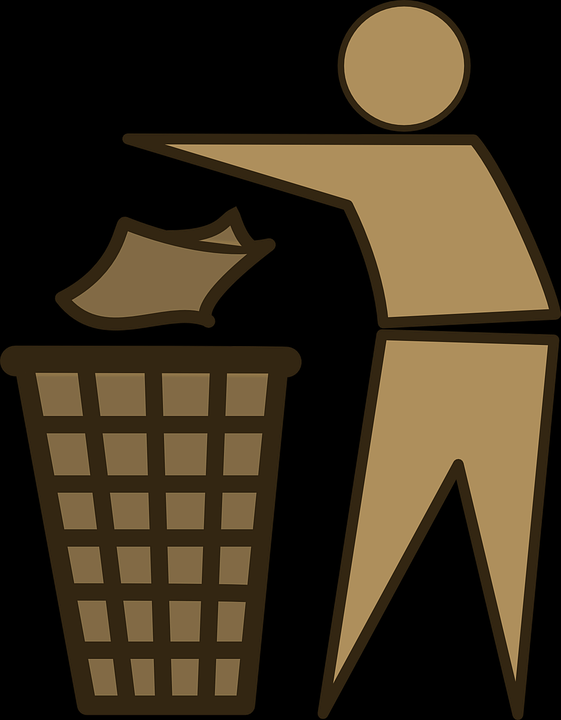 We can help by putting rubbish in a bin.
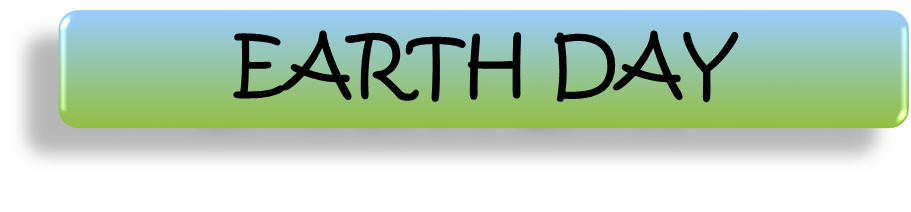 There are two Earth Days. The United Nations celebrates Earth Day each year on the March equinox. Another  ‘Earth Day’ is celebrated each year on 22nd April.
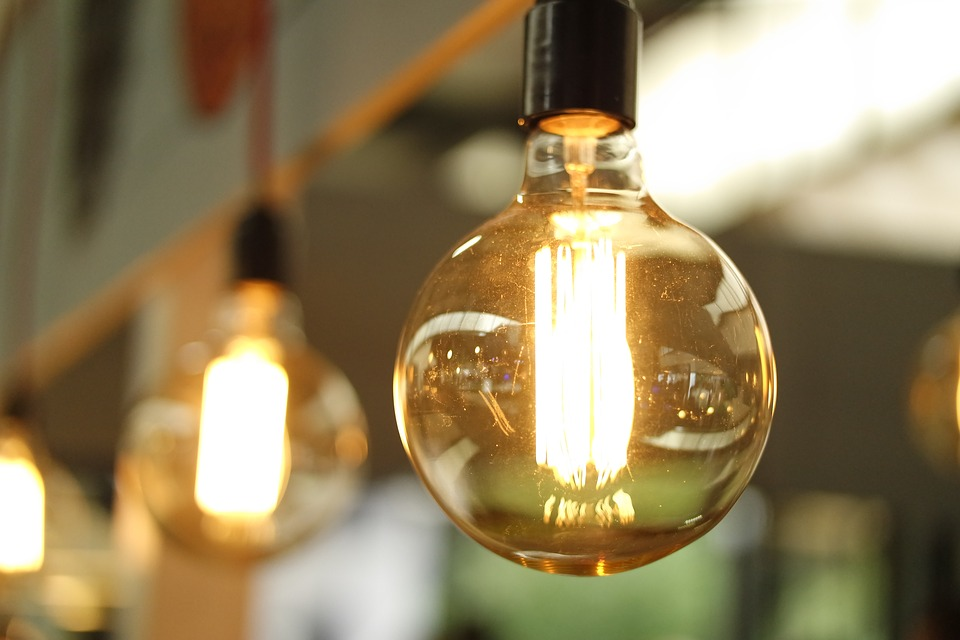 We can help by reducing our usage of energy. We can switch off lights when we leave a room.
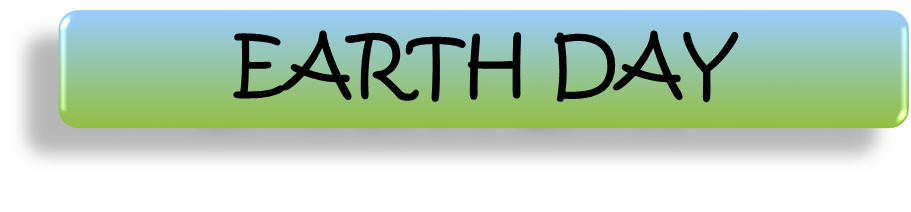 There are two Earth Days. The United Nations celebrates Earth Day each year on the March equinox. Another  ‘Earth Day’ is celebrated each year on 22nd April.
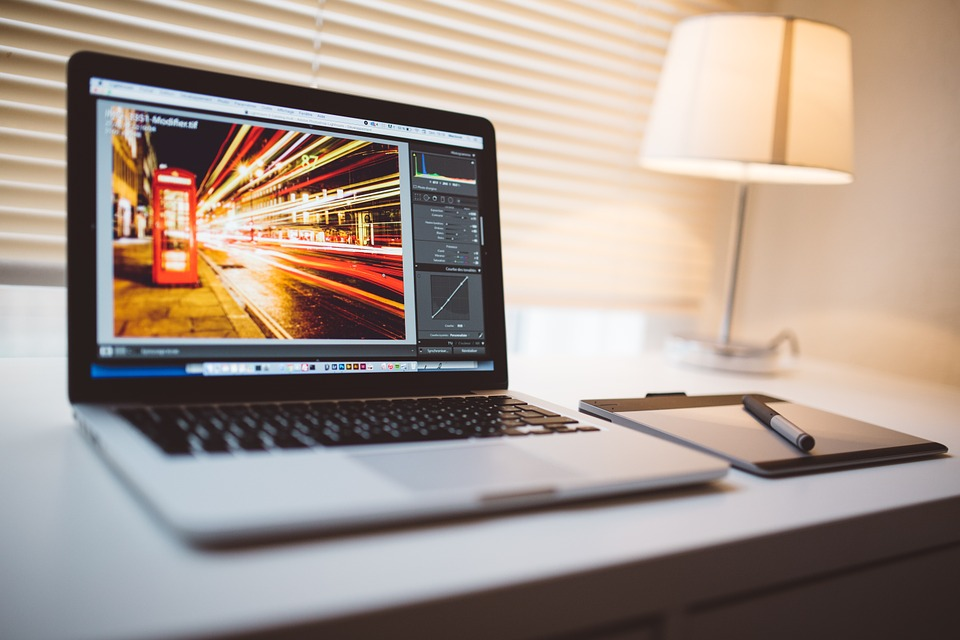 We can turn off computers and TVs when we are not using them.
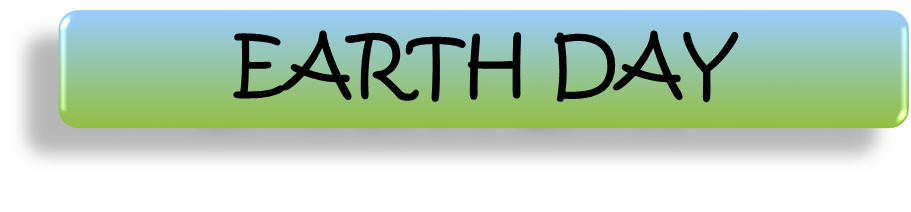 There are two Earth Days. The United Nations celebrates Earth Day each year on the March equinox. Another  ‘Earth Day’ is celebrated each year on 22nd April.
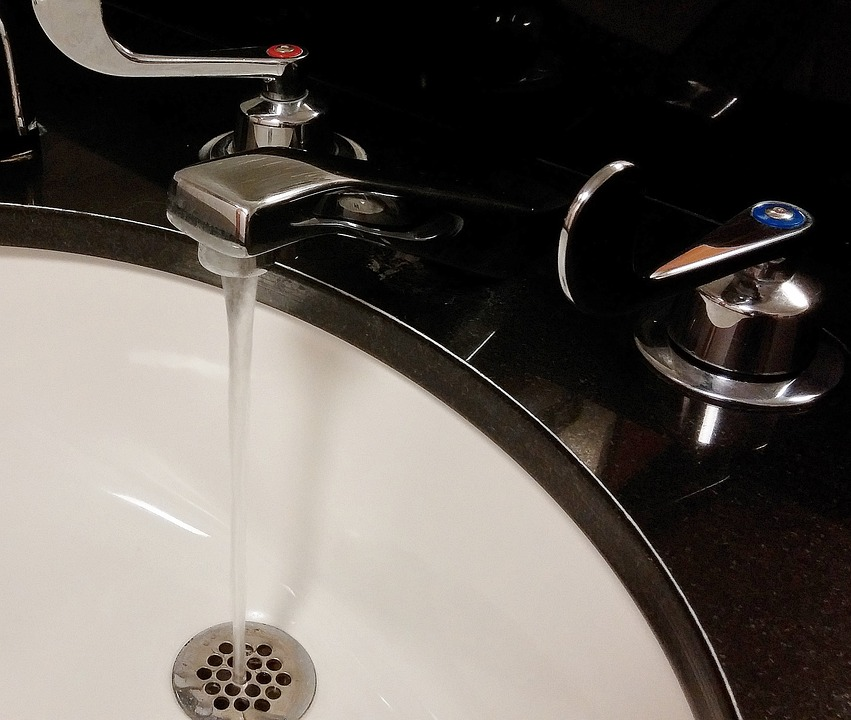 We can switch off the tap when brushing our teeth.
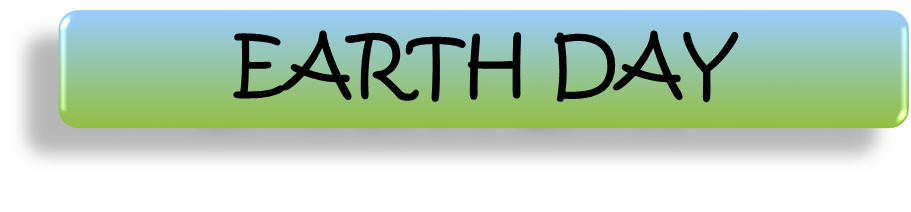 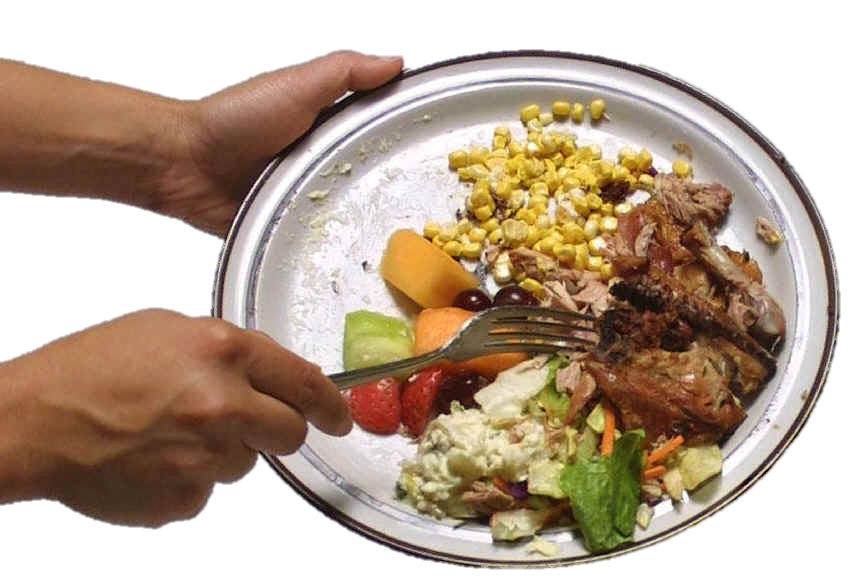 There are two Earth Days. The United Nations celebrates Earth Day each year on the March equinox. Another  ‘Earth Day’ is celebrated each year on 22nd April.
We can cut down on food waste.
[Speaker Notes: https://www.flickr.com/photos/32123311@N00/502155430/sizes/o/]
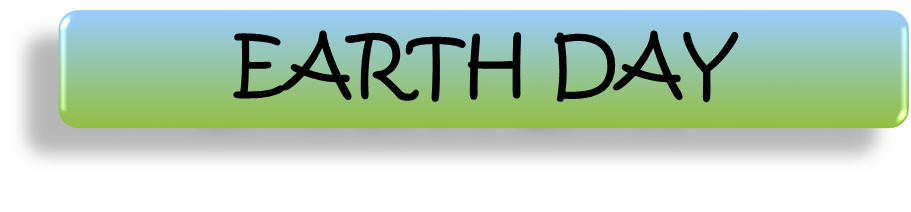 There are two Earth Days. The United Nations celebrates Earth Day each year on the March equinox. Another  ‘Earth Day’ is celebrated each year on 22nd April.
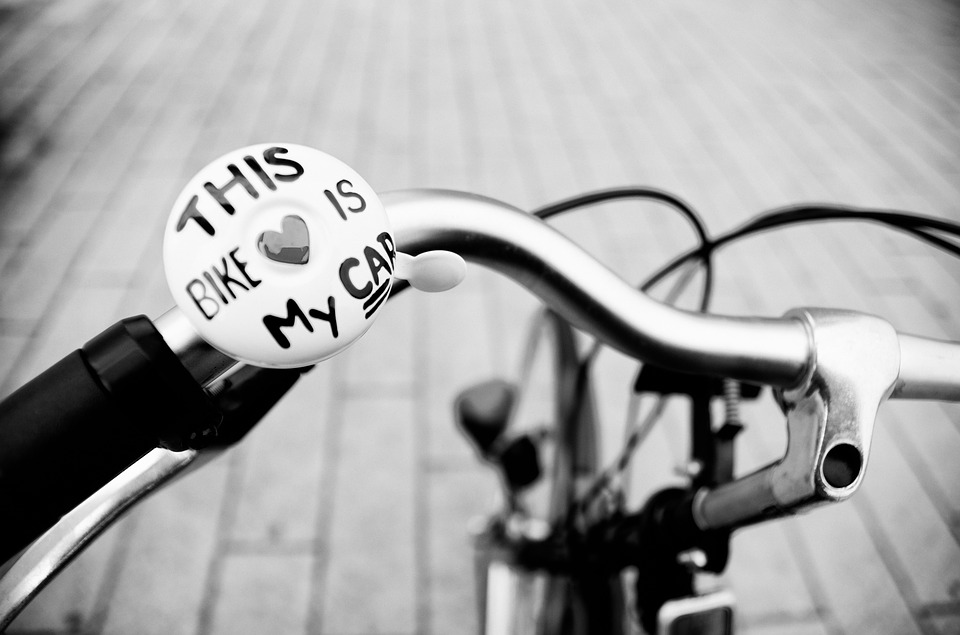 We can walk or cycle to places instead of travelling by car.
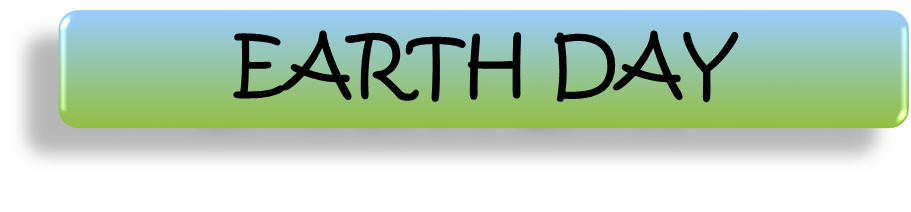 There are two Earth Days. The United Nations celebrates Earth Day each year on the March equinox. Another  ‘Earth Day’ is celebrated each year on 22nd April.
We can make every day an Earth Day.
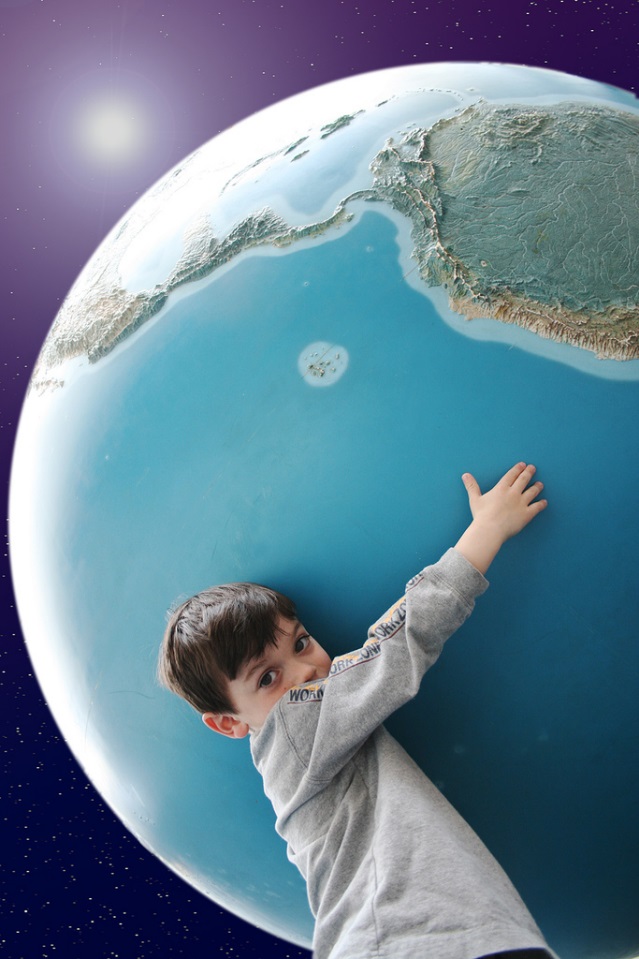 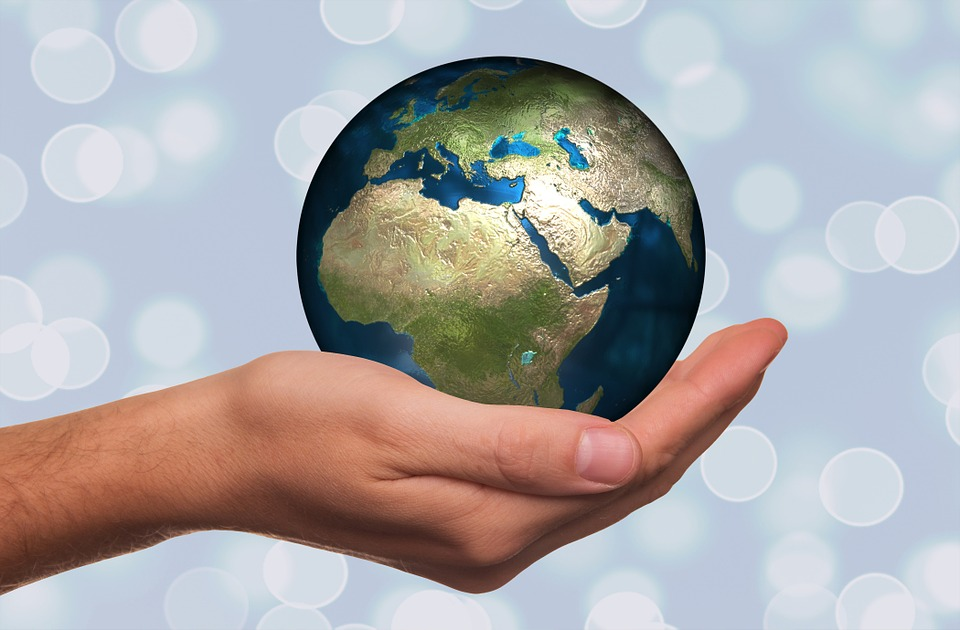 [Speaker Notes: Boy https://www.flickr.com/photos/wwworks/440672445/sizes/l]